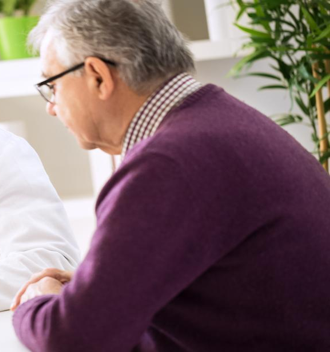 Всемирному Дню безопасности пациентов посвящается…
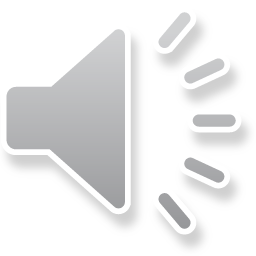 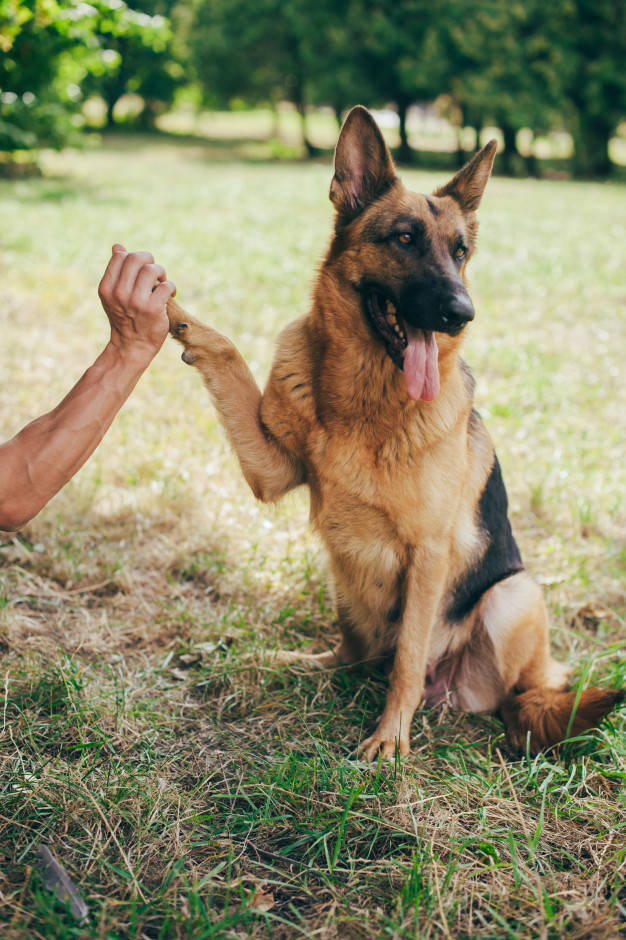 БЕЗОПАСНОСТЬ – лучший друг!Это знают все вокруг:врач, сестра и няня тоже.Нельзя делать, что негоже!
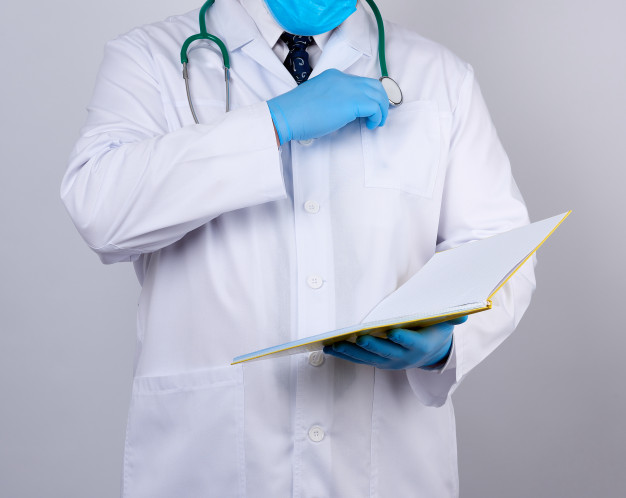 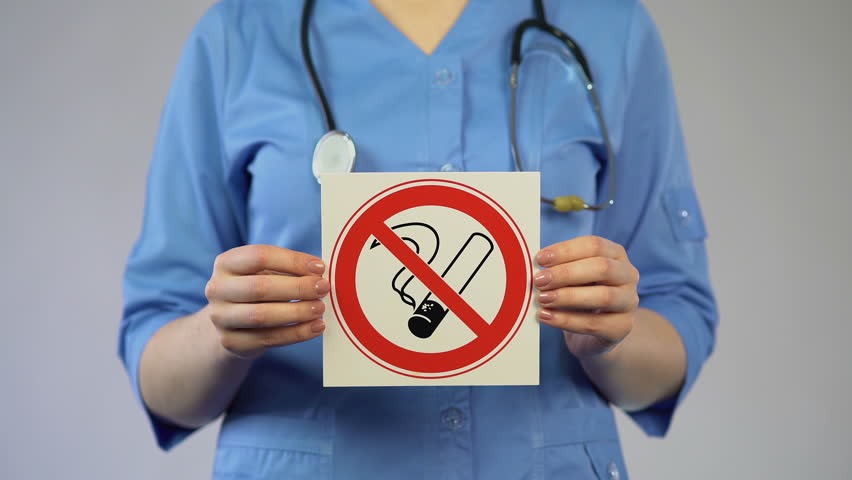 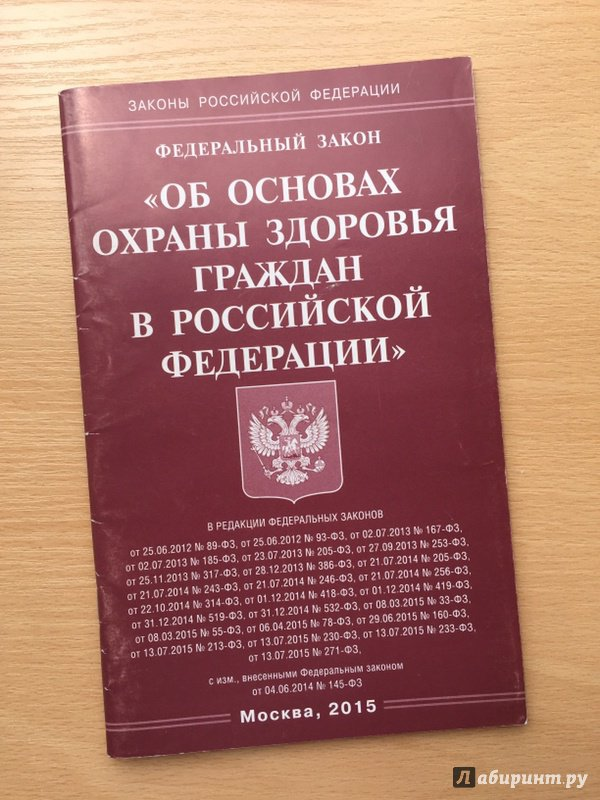 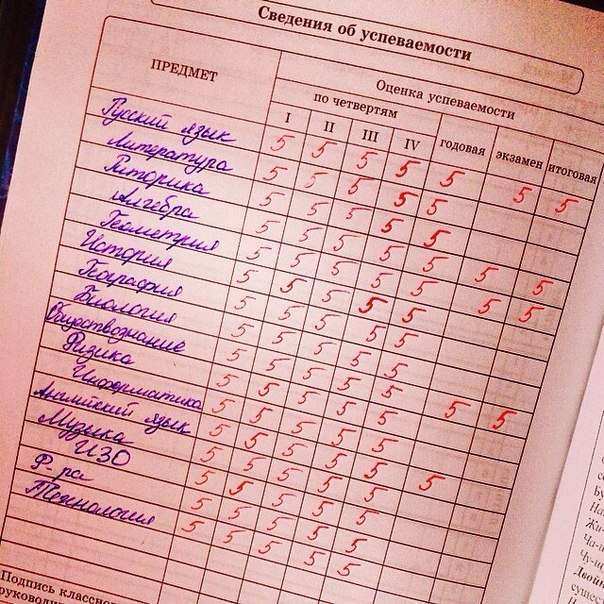 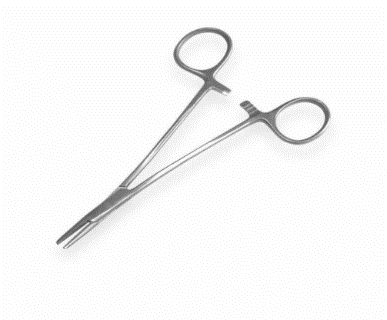 Законы нужно соблюдать,чтобы было все на «пять»:руки мыть, блюсти режим,чистым должен быть зажим,никаких микробов в рану – есть для этого охрана.Чистим, моем и «Дезар»проявляет свой азарт.
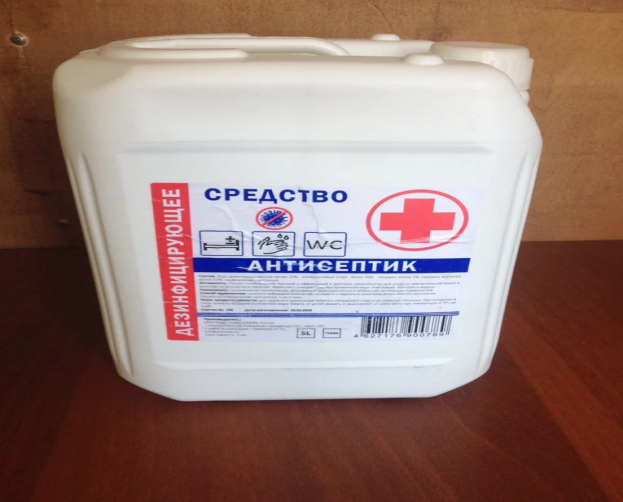 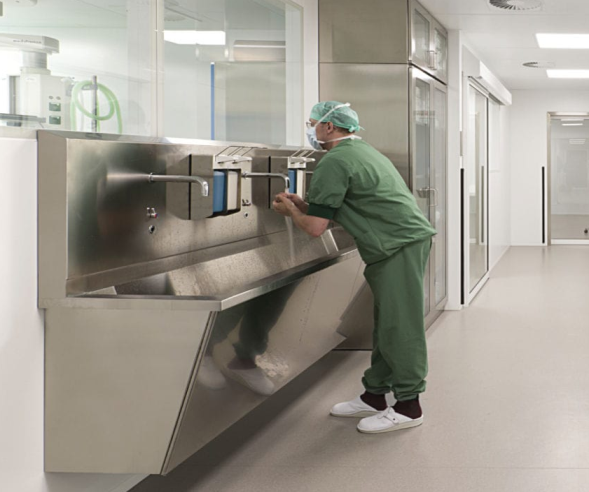 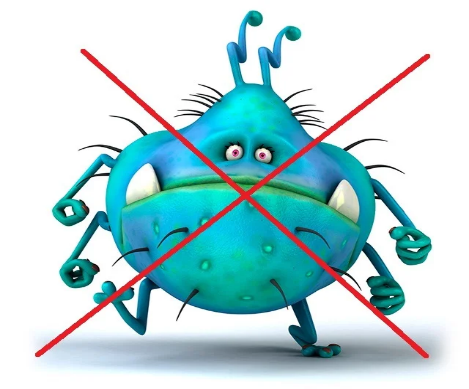 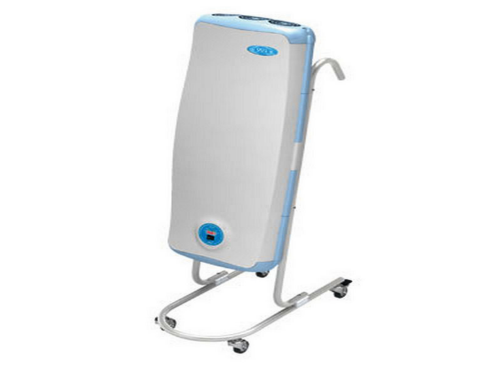 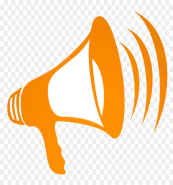 Как известно, пациент -это больше, чем клиент : Он VIP-персона, ЧЕЛОВЕК!Прекратить болезни бег –  цель врача, И мы должны ее достичь,Для нас важны:стратегический подход,базисных законов своди тактический баланс.Не оставит даже шанс Врач опасности любой – Вот заслон создаст какой!
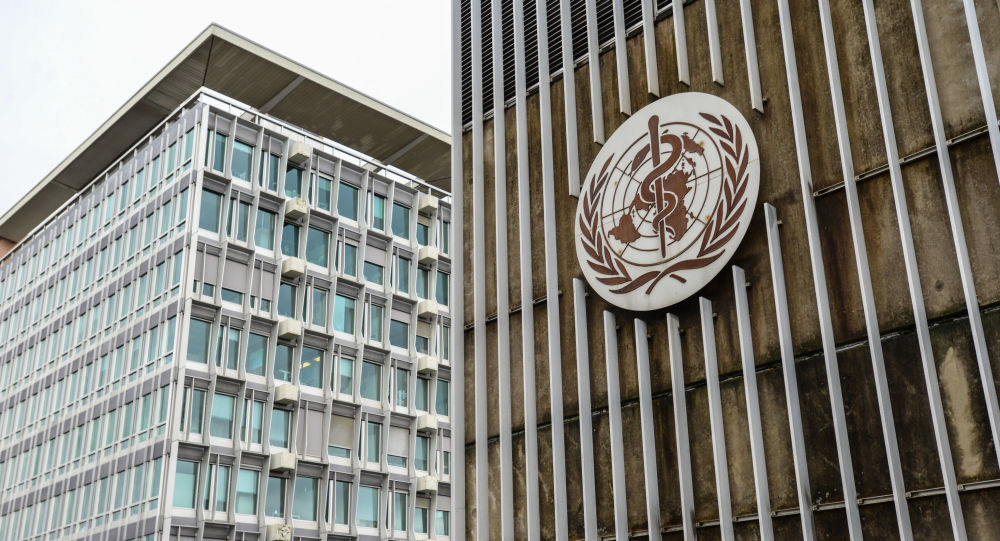 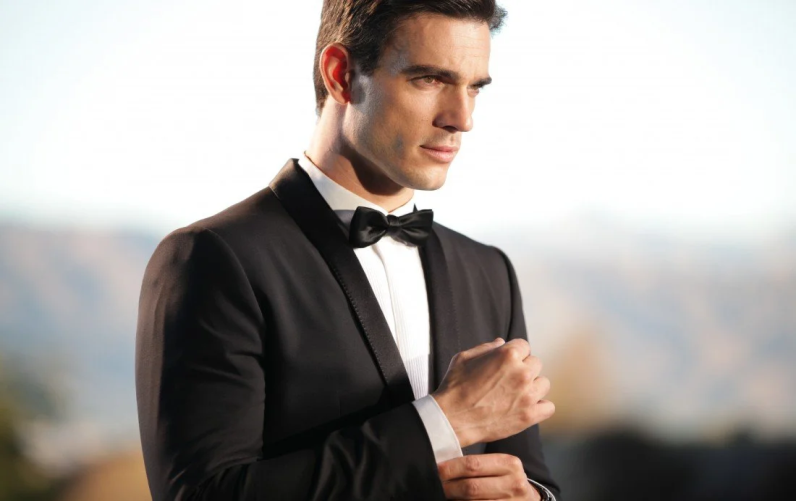 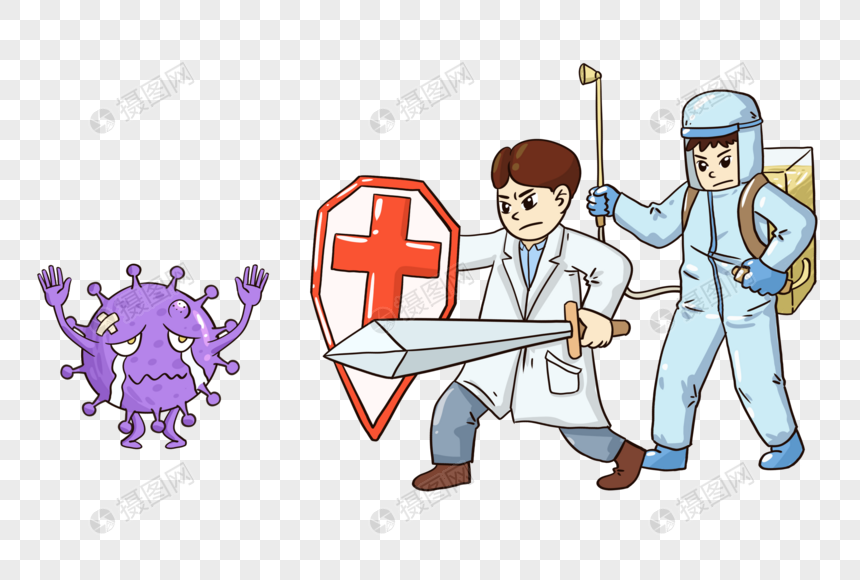 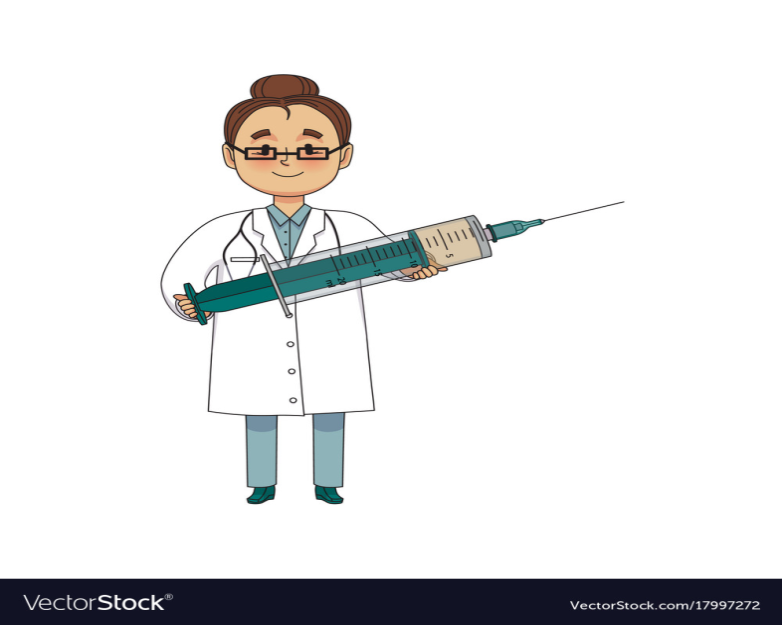 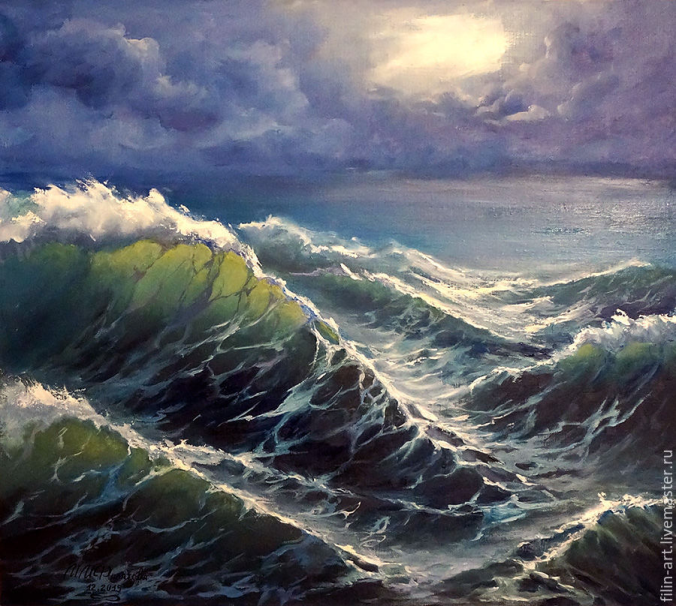 Безопасная среда для здоровья, как вода:Жизнь дает, уют, комфорт,Нужна как судну теплый портВ период шторма и ненастья.Жить безопасно – это счастье!
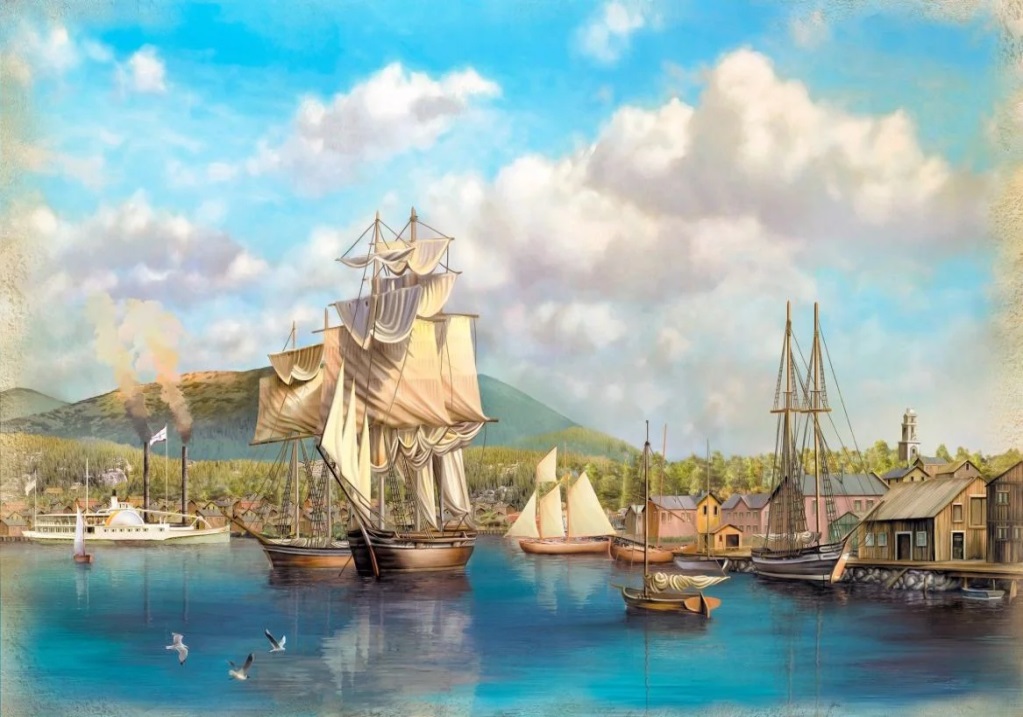 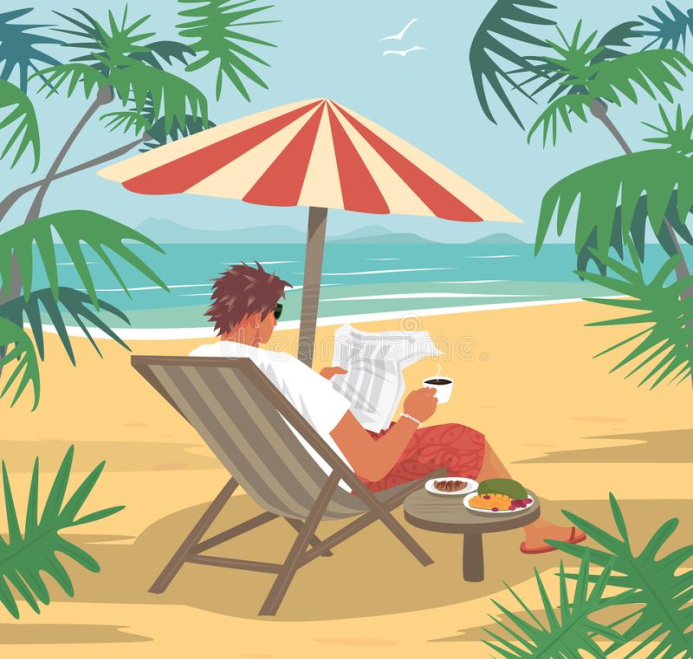 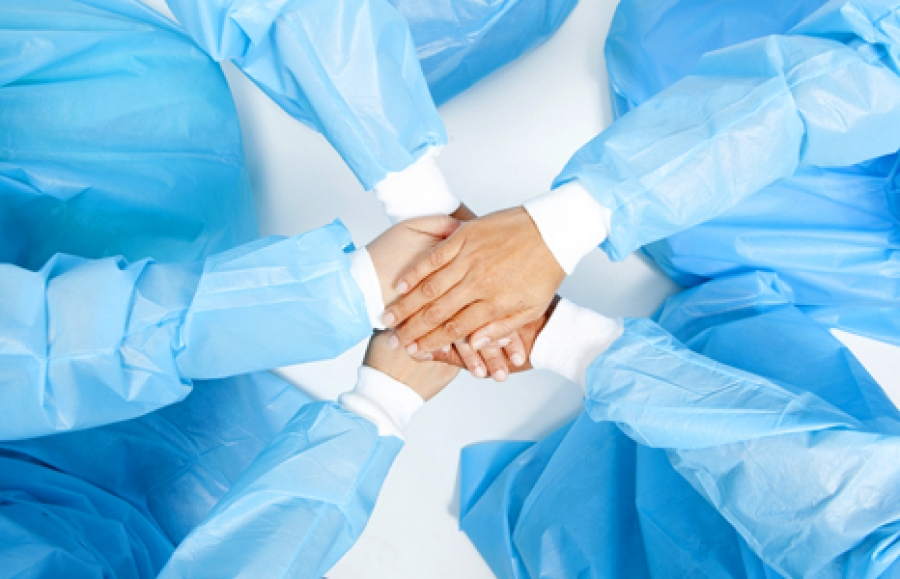 А медработникам – «салют»,Они здоровье стерегутначеку всегда, на страже-ночью, в выходные даже-безопасность их девиз,а здоровье - главный приз!
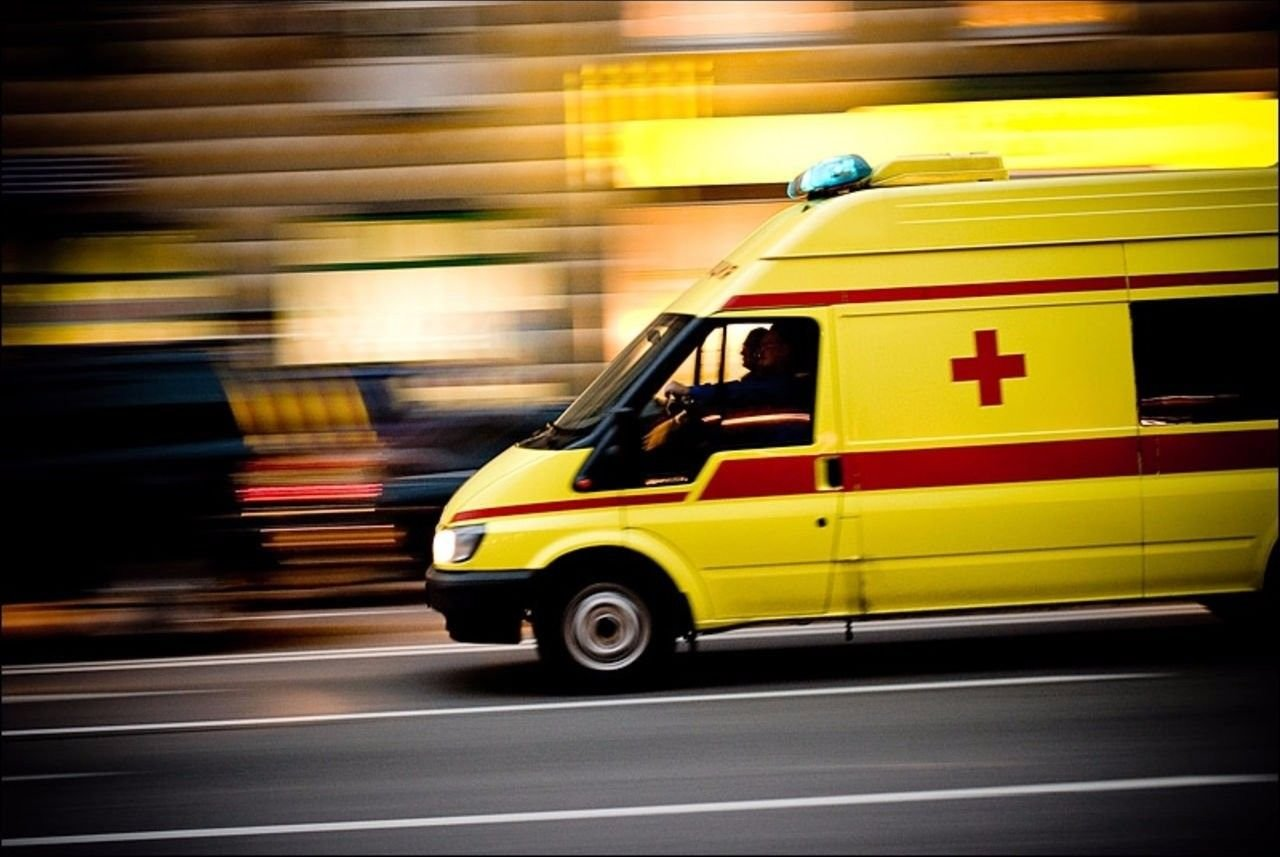 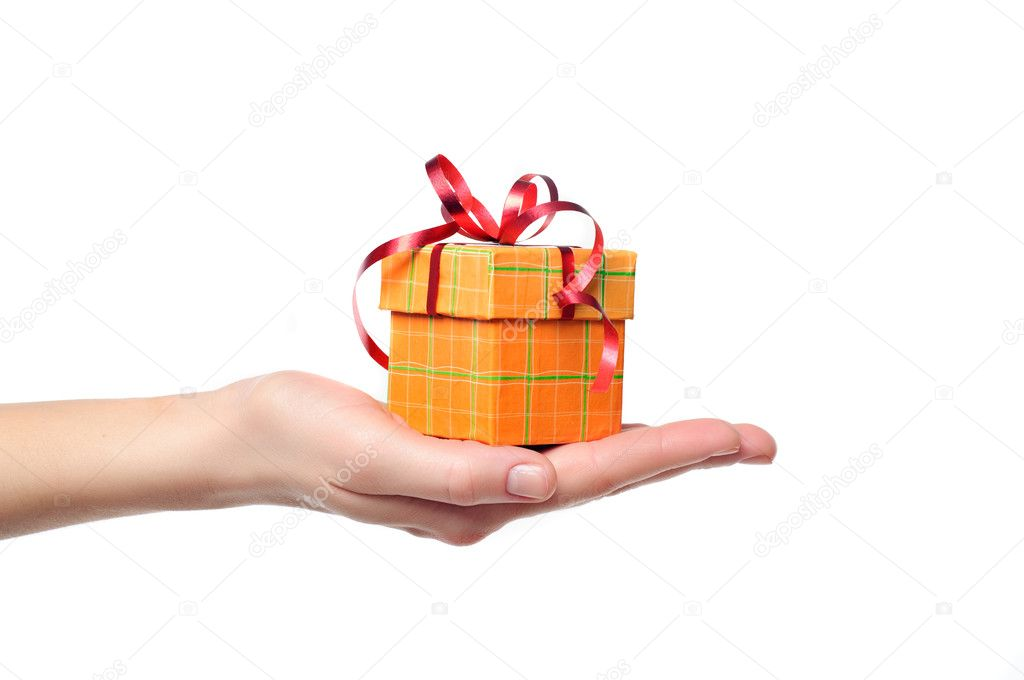 Мы вместе
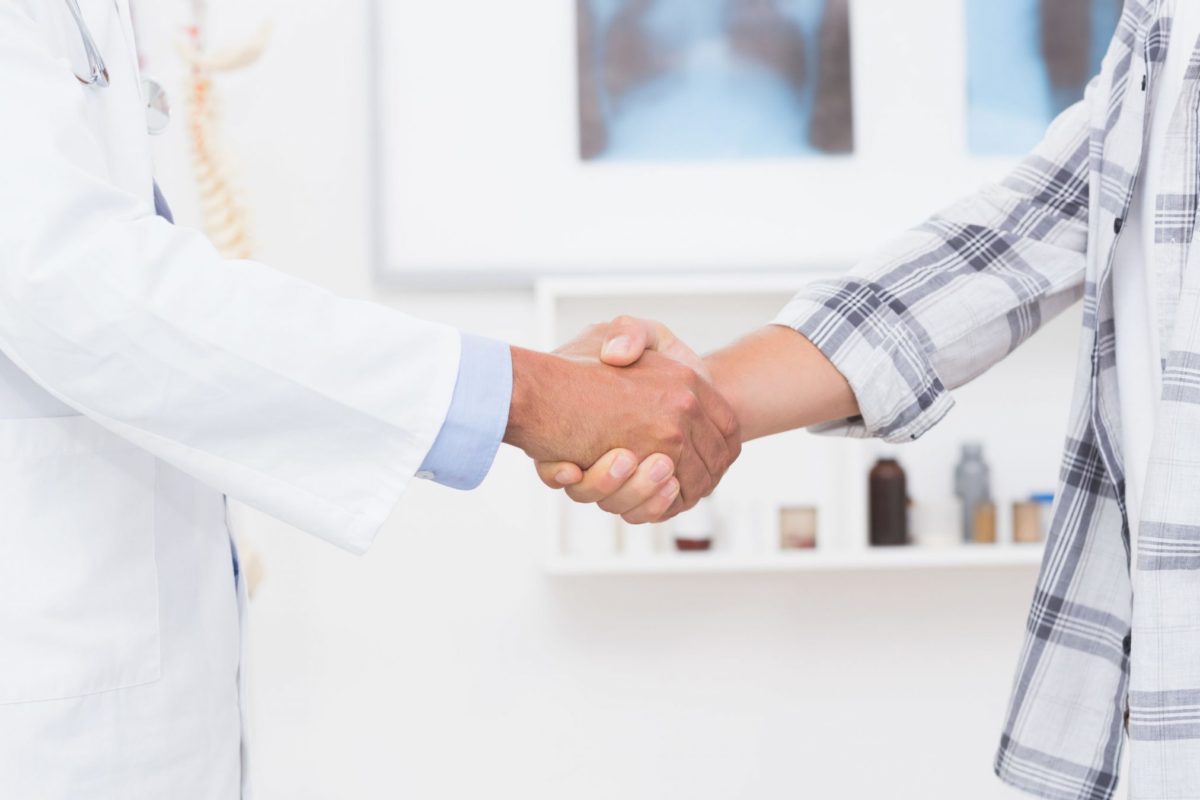 за безопасность